MERKEZİ SINAVLA GİDİLECEL LİSELER
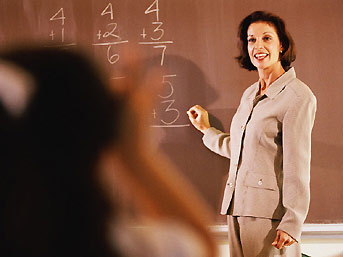 Filiz TAŞ
Rehber Öğretmen
FEN LİSELERİ
Fen liseleri, fen ve matematik alanlarındaki yetenekleri yüksek olan öğrencileri, matematik ve fen bilimleri alanında yüksek öğrenime hazırlar.
Matematik ve fen bilimleri alanlarında gereksinim duyulan üstün nitelikli bilim adamlarının yetiştirilmesine kaynaklık eder.
Öğrencileri araştırmaya yöneltmeyi, bilimsel ve teknolojik gelişmeler ile yeni buluşlara ilgi duyanların çalışacakları ortamı ve koşulları hazırlar.
Yeni teknolojileri kullanabilen, yeni bilgiler üretebilen ve projeler hazırlayabilen bireyler yetiştirir.
Öğrencilerin bilimsel araştırma yapmalarına, bilimsel ve teknolojik gelişmeleri izlemelerine yardımcı olacak şekilde yabancı dilde iyi yetişmelerini sağlar.
Birinci yabancı dili İngilizce olan fen liselerinde öğrenim süresi 4 (dört) yıldır.
Yatılı ve karma okullardır.
EYÜP AYGAR FEN LİSESİ
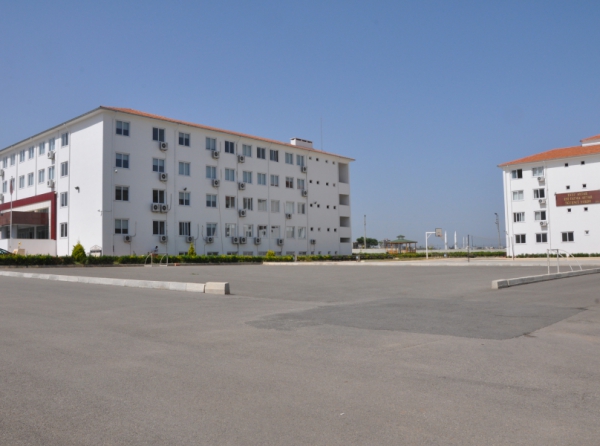 YAHYA AKEL FEN LİSESİ
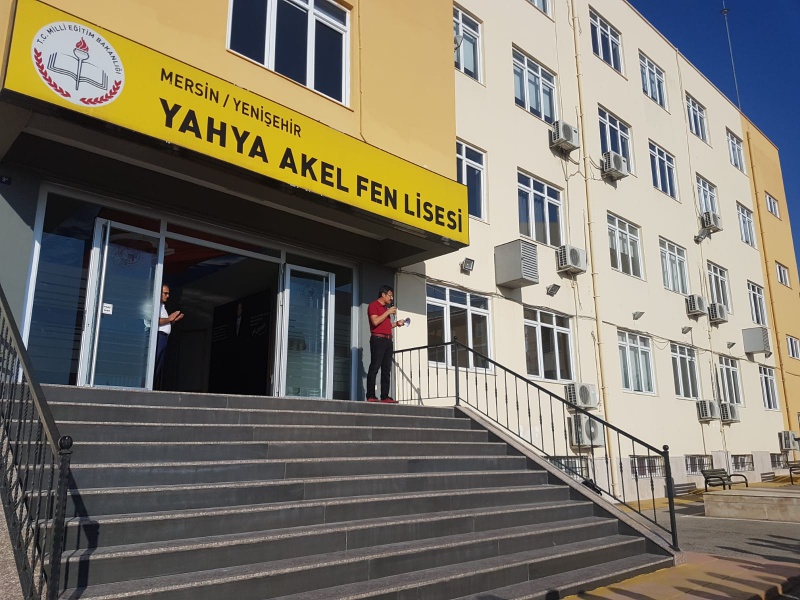 SESİN SARPKAYA FEN LİSESİ
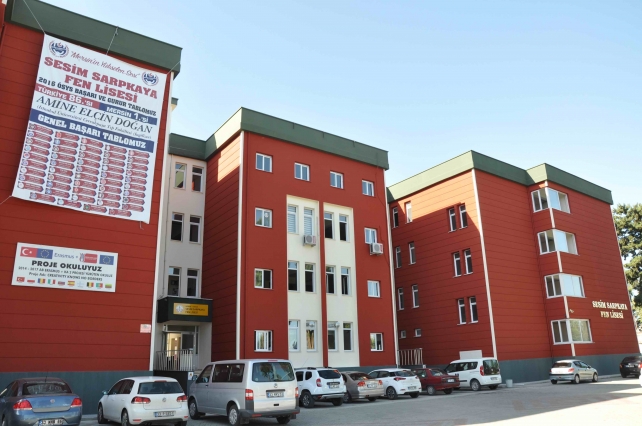 75.Yıl Fen Lisesi
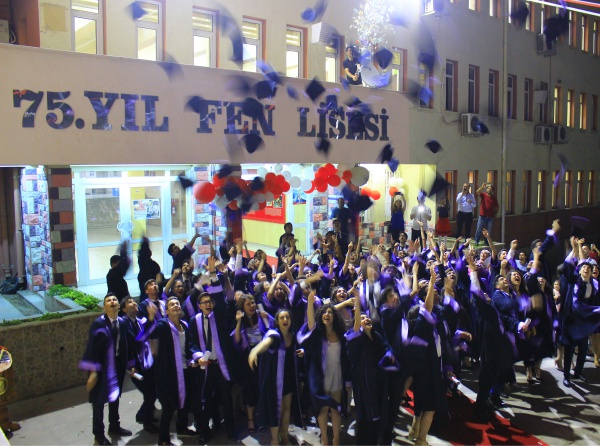 TARSUS ŞEHİT HALİL ÖZDEMİR FEN LİSESİ
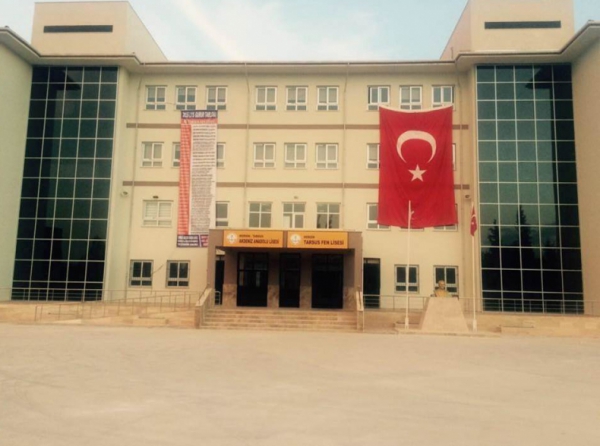 ERDEMLİ BORSA İSTANBUL FEN LİSESİ
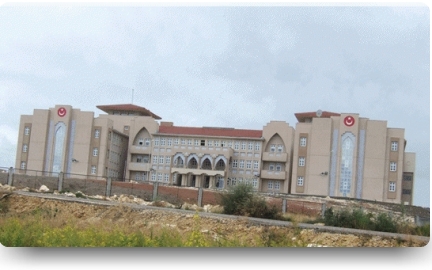 SİLİFKE FEN LİSESİ
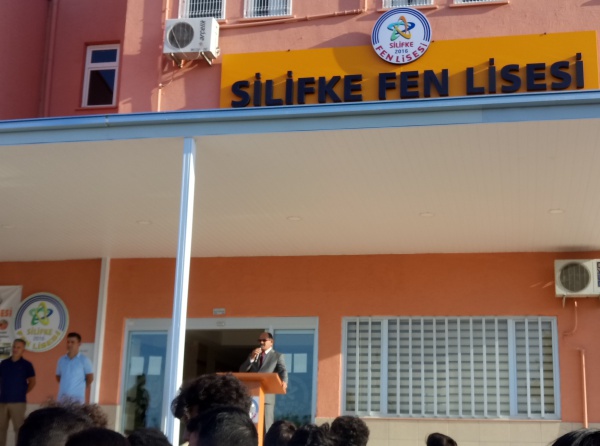 ŞEHİT İBRAHİM ARMUT FEN LİSESİ
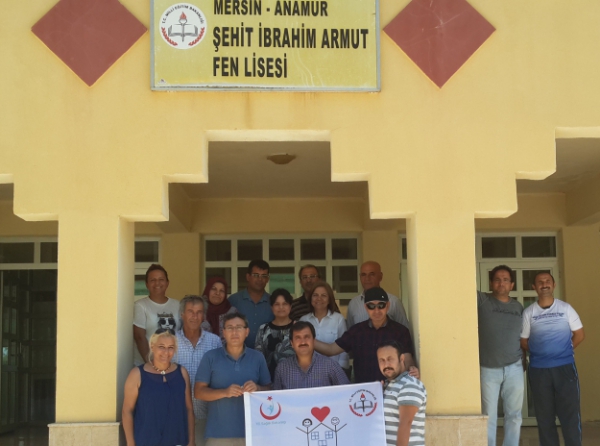 Sosyal Bilimler Lisesi
osyal Bilimler Lisesi‘nin amaçları arasında; Sosyal Bilimler ve Edebiyat alanında ihtiyaç duyulan nitelikli bilim adamlarını yetiştirmek, zeka düzeyleri ile edebiyat ve sosyal bilimler alanlarındaki ilgi ve yetenekleri üst düzeyde olan öğrencileri bu alanda yüksek öğretime hazırlamak yer almaktadır.
Ayrıca amaçlarından biri de siyaset ve bürokrasiye kültürlü; devleti ve demokrasiyi iyi tanıyan, ona işlerlik kazandıracak elemanları yetiştirmektir.
Bir sınıftaki öğrenci sayısı ile 30’u geçemez.
Bu okullarda öğretim süresi 1 yılı hazırlık olmak üzere 5 yıldır.
Sosyal Bilimler Liseleri üniversite yerleştirme sınavları konusunda istatistikleri oldukça yüksektir.
MERSİN MEHMET AKİF ERSOY SOSYAL BİLİMLER LİSESİ
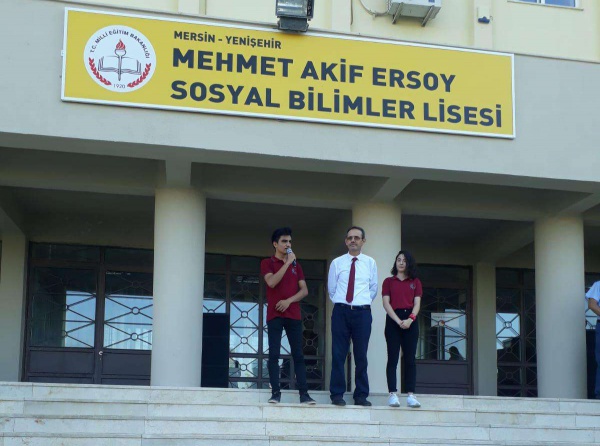 Anadolu Lisesi
Anadolu Lisesi‘nin amaçları; öğrencilerin ilgi, yetenek ve başarılarına göre yüksek öğretim programlarına hazırlanmalarını, yabancı dili, dünyadaki bilimsel ve teknolojik gelişmeleri izleyebilecek düzeyde öğrenmelerini sağlamaktır.
Öğrenim süreleri 4 yıldır.
Köklü Anadolu Liseleri’nin ortak sınav puanları ortalama 450-500 arasında olup mezunların üniversitelere yerleşme oranı yüksektir.
Ancak genel liselerin Anadolu Lisesi olmasıyla yeni Anadolu Liseleri’nin ortak sınav taban puanı oldukça düşük olmaktadır.
İÇEL ANADOLU LİSESİ
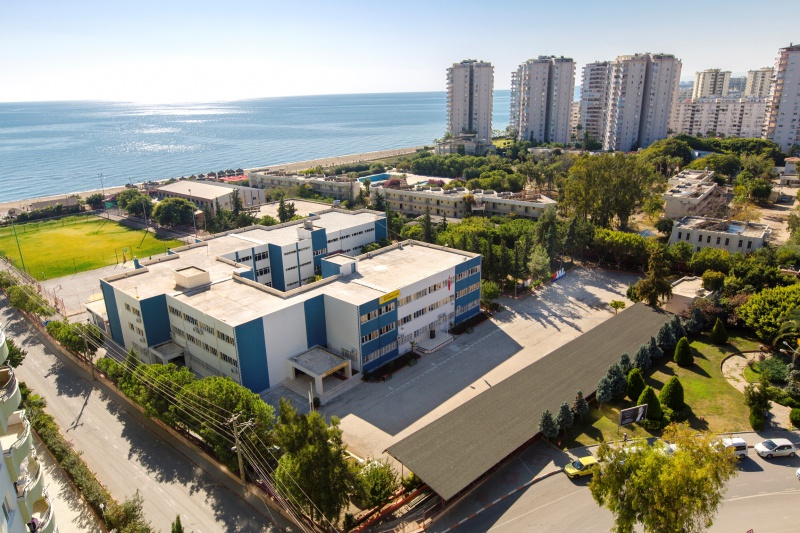 YUSUF KALKAVAN ANADOLU LİSESİ
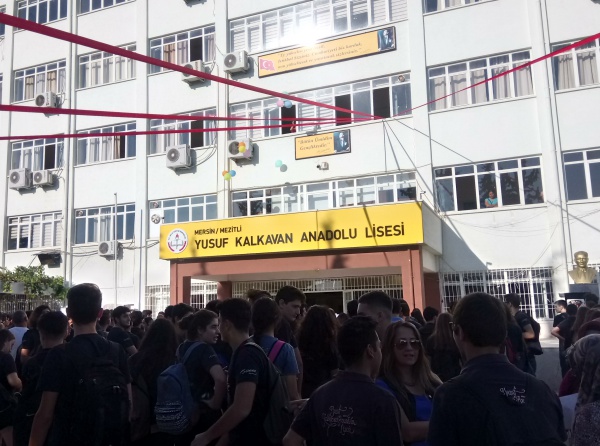 Mesleki ve Teknik Anadolu Lisesi
Bünyesinde Bulunan Okullar:
1. Anadolu Sağlık Meslek Liseleri
2. Ticaret Meslek Liseleri
3. Turizm Meslek Liseleri
4. Kız Teknik ve Meslek Liseleri
5. Teknik ve Endüstri Meslek Liseleri
6. Tarım Meslek Liseleri
7. Anadolu Güzel Sanatlar Liseleri
8. Spor Liseleri
Bu okullarda öğrencilere, orta öğretim düzeyinde ortak bir genel kültür kazandırmayı amaçlayan genel kültür dersleri ile birlikte endüstriyel teknik alanlarda mesleki formasyon verilmesini ve en az bir yabancı dil öğretilmesini amaçlayan, öğrencileri hem hayata, hem de yüksek öğrenime hazırlayan programlar uygulanmaktadır.
Anadolu teknik meslek liselerinin öğretim süresi 4 yıldır.
Mezunları sınavsız olarak alanlarındaki meslek yüksekokulu programlarına girebilmektedirler.
Bu okulu bitiren öğrencilere ustalık belgesinin yetki ve sorumluluklarına sahip İŞ YERİ AÇMA BELGESİ verilir, ayrıca TEKNİSYEN unvanı ile istihdam edilirler.
Akdeniz Borsa İstanbul Mesleki ve Teknik Anadolu Lisesi
ÇAMLIBEL MESLEKİ VE TEKNİK ANADOLU LİSESİ
MERSİN MESLEKİ VE TEKNİK ANADOLU LİSESİ
ERDEMLİ ERTUĞRUL GAZİ MESLEKİ VE TEKNİK ANADOLU LİSESİ
MEZİTLİ MESLEKİ VE TEKNİK ANADOLU LİSESİ
ULAŞTIRMA HİZMETLERİ MESLEKİ VE TEKNİK ANADOLU LİSESİ
TARSUS BORSA İSTANBUL MESLEKİ VE TEKNİK ANADOLU LİSESİ
TARSUS MESLEKİ VE TEKNİK ANADOLU LİSESİ
MERSİN TİCARET VE SANAYİ ODASI MESLEKİ VE TEKNİK ANADOLU LİSESİ
MERSİN ATATÜRK MESLEKİ VE TEKNİK ANADOLU LİSESİ
MERSİN KADRİ ŞAMAN MTSO MESLEKİ VE TEKNİK ANADOLU LİSESİ
MERSİN HAFSA SULTAN MESLEKİ VE TEKNİK ANADOLU LİSESİ
Anadolu Güzel Sanatlar Liseleri
Anadolu Güzel Sanatlar Liseleri, yetenekli olan öğrencilerin yaratıcı, yapıcı ve yorum yeteneklerini geliştirmek, öğrencileri yetenekleri doğrultusunda araştırıcı ve geliştirici çalışmalara yöneltmektir.
Sınıflardaki öğrenci sayısı kesinlikle 24 kişinin üzerine çıkamaz.
Anadolu Güzel Sanatlar Liseleri’nde Fonetik (Müzik), Plastik Sanatlar (Resim, Heykel), Drama (Sahne ve Görüntü) sanatları bölümleri vardır.
Bu okullara yetenek sınavı ile öğrenci alınmaktadır.
Spor Liseleri
por liseleri; beden eğitimi ve sporla ilgili yüksek öğretim kurumlarının bulunduğu; spor lisesi programlarının uygulanabileceği kapalı spor salonu, futbol sahası ve benzeri spor alanları ile yeterli spor araç-gereci bulunan, fizikî alt yapısı uygun olan okullardır.
Yatılı, gündüzlü ve karma eğitim yapan liselerdir.
Bir sınıftaki öğrenci sayısı ise 24’ü geçemez.
Yüksek Öğrenim Kurumları (kendi alanlarında), seçecekleri fakültelere girişlerde spor liselerinin ilgili bölümlerinden mezun öğrencilere ek başarı puanı vermektedir.
Bu okullara yetenek sınavı ile öğrenci alınmaktadır.
Anadolu İmam Hatip Liseleri
739 Sayılı Milli Eğitim Temel Kanunu’nun 32’nci maddesi hükmü gereği, İmamlık, Hatiplik ve Kur’an Kursu Öğreticiliği konularında görevli elemanları yetiştirmek üzere Milli Eğitim Bakanlığı’nca açılan ortaöğretim sistemi içinde yer alan, hem mesleğe hem de yükseköğretime hazırlayan ortaöğretim kurumlarıdır.
Öğretim süresi 4 yıldır.
Anadolu İmam-Hatip Liselerinden mezun olanlar, (ÖSYS) sınavı sonucuna göre hem kendi alanlarında, hem de diğer alanlardaki kazandıkları yükseköğretim programlarına devam edebilmekte, İlahiyat Fakülteleri ile Din Kültürü ve Ahlak Bilgisi Öğretmenliği bölümlerini tercih edenlerde ek puan alabilmektedirler.
YENİŞEHİR ANADOLU İMAM HATİP LİSESİ
ŞEHİT KÜBRA DOĞANAY KIZ ANADOLU İMAM HATİP LİSESİ
MERSİN ANADOLU İMAM HATİP LİSESİ
SAĞLIK MESLEK LİSELERİ
Ülkemizde tüm lise türlerinin 9. sınıflarında aynı müfredat programı uygulandığından bu liselerde mesleki eğitime 10. sınıftan itibaren başlanır. 
	11 ve 12. sınıflarda sağlık kuruluşlarında staj denilen uygulama eğitimleri vardır. 
	12. sınıfta ise öğrenciler haftanın üç gününü hastane ve sağlık ocağı gibi sağlık kurumlarında iki gününü ise okulda teorik dersler alarak geçirirler. 
	Sağlık kurumlarında uygulama eğitimi alırken hem sigortaları yapılır hem de asgari ücretin 1/3’ü kadar da ücret alırlar. 
	Ayrıca sağlık meslek lisesinden mezun olan öğrenciler sınavsız olarak alanlarıyla ilgili bölümlerde ön lisans eğitimi alabiliyorlar. İsterlerse sınavla lisans programlarına da devam edebilme imkanları mevcuttur.
Öğrenciler 2014 yılına kadar liseden mezun olunduğunda Hemşirelik, Acil Tıp Teknisyenliği, Radyoloji teknisyenliği gibi bölümlerden diploma alabiliyorlardı. Şuanda ise bunların önü kapatılıp sadece Hemşire yardımcılığı, Ebe yardımcılığı yada Sağlık Bakım Teknisyenliği alanlarından birini seçmektedirler.